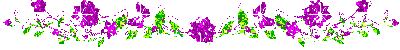 Trường mầm non thực hành sư phạm Kon Tum
Hoạt động làm quen chữ cái
Làm quen nhóm chữ
u, ư
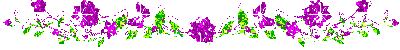 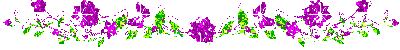 Lớp 5-6 tuổi. Dự kiến thời gian: 30-35 phút
GV: Ngô Thị Uyên Uyên
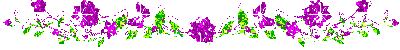 I. Mục tiêu   - Nhận dạng được chữ cái u, ư .Phát triển kỹ năng quan sát, chú ý, ghi nhớ, kỹ năng nghe và phát âm đúng rõ ràng  chữ cái u, ư  trong thẻ từ và qua trò chơi.  - Tích cực, hứng thú tham gia các hoạt động cùng cô và bạn.II. Chuẩn bị  1. Đồ dùng của giáo viên - Đoạn nhạc bài " Trạng tí" không lời (01 phút).  - 01 cái bảng, chữ u, ư rời và các nét rời của chữ u, ư. - Kiểu chữ u, ư  in hoa, in thường, viết thường chữ rời
- Kiểu chữ u, ư  in hoa, in thường, viết thường chữ rời. -15 bài đồng dao chữ to “ kéo cưa lừa xẻ” in trên khổ giấy a3 . -. Làm slie : cụm từ “ Võ thuật”, trò chơi  “ Ô màu kì diệu”, bé tinh mắt trên máy tính2. Đồ dùng của trẻ: - Mỗi trẻ có: + 01 bảng tên , 01 cái dĩa đựng 01 cây bút lông, 01 cái giá vẽ bằng gỗ, 01 thẻ chữ u, ư , e, ê . 01 cái đòn  nhựa.+ Một số đồ dùng, đồ chơi quanh lớp có chữ u,hoặc ư trong cụm từ tương ứng với đồ chơi đó.
III.Tiến trình hoạt động  
1.Hoạt động 1: Tạo hứng thú (1-2 phút)
- Cô giới thiệu chương trình bé vui học chữ.  Chương trình trải qua 3 phần:
+  Phần thứ nhất: Bé cùng khởi động
+ Phần thứ 2: Bé vui khám phá
+ Phần thứ 3: Bé cùng trổ tài.
- Phần thứ nhất: Bé  cùng khởi động
+ Cô cùng trẻ biểu diễn võ thuật” theo đoạn nhac bài hát “ Trạng tí’  
+ Cô hỏi trẻ: Cô và các con vừa làm gì? 
+ Cô mời trẻ quan sát cụm từ “Võ thuật”
+ Trẻ đọc lại theo cô “ Võ thuật”
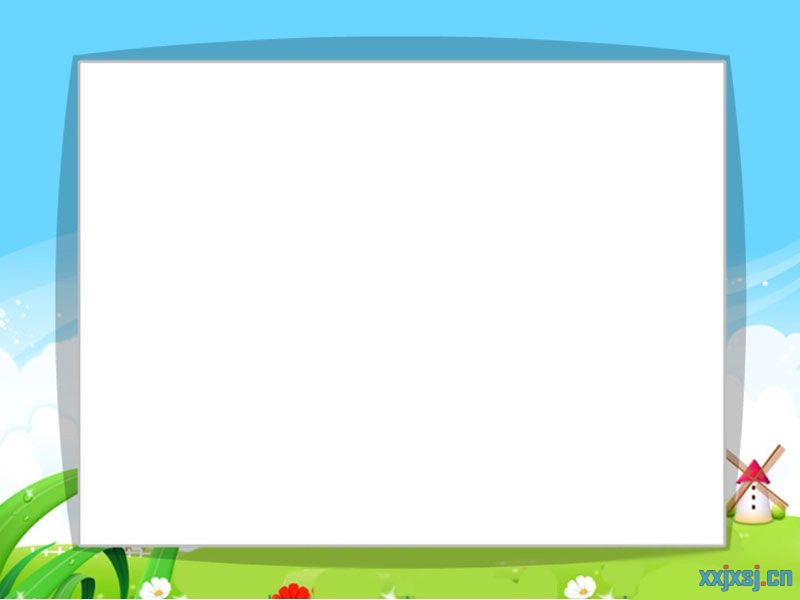 â
V
h
Ë
t
t
u
2. Hoạt động 2: Làm quen nhóm chữ u, ư (20-21 phút)
Phần thứ 2: Bé vui khám phá
- Làm quen chữ cái u
- Cô mời 01 trẻ  lên chọn chữ màu xanh có trong cụm từ "Võ thuật" (Trẻ chọn chữ u màu xanh)
Cô hỏi trẻ: Bạn nào biết đây là chữ gì? (trẻ trả lời theo kinh nghiệm)
- Cô giới thiệu chữ u”.  Đây là chữ u. nhưng khi phát âm mình đọc là “u”.
- Mời cả lớp, nhóm phát âm chữ u
- Trẻ chuyền tay nhau chữ u và phát âm u theo cá nhân.
- Cô hỏi trẻ: Con có nhận xét gì về chữ u? (Chữ u có 2 nét; 1 nét móc ngược và 1 nét sổ thẳng bên phải nét móc ngược).
- Mời 1 trẻ lên lắp ráp nét rời thành chữ u
- Trẻ nhắc lại cấu tạo chữ u (Chữ u có 2 nét; 1 nét móc ngược và 1 nét sổ thẳng bên phải nét móc ngược)
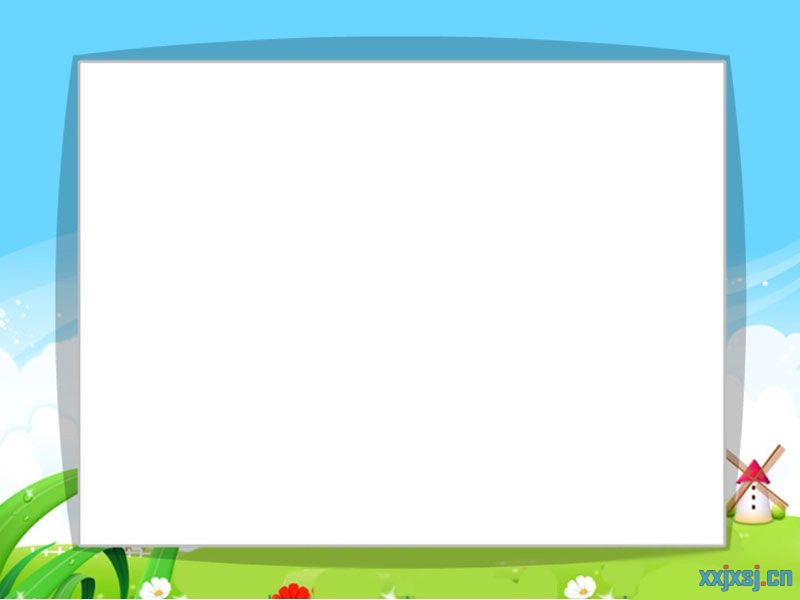 u
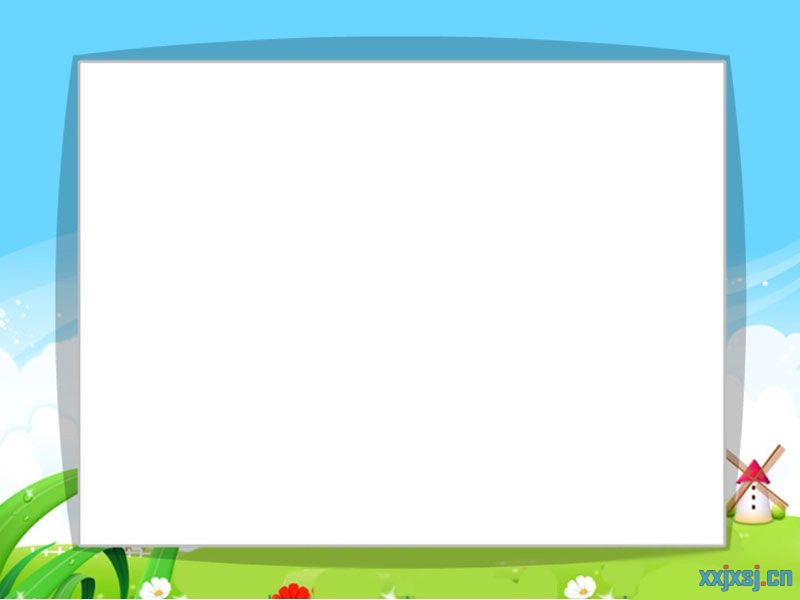 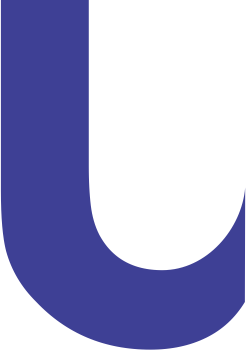 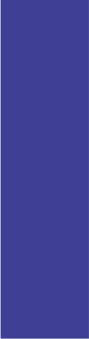 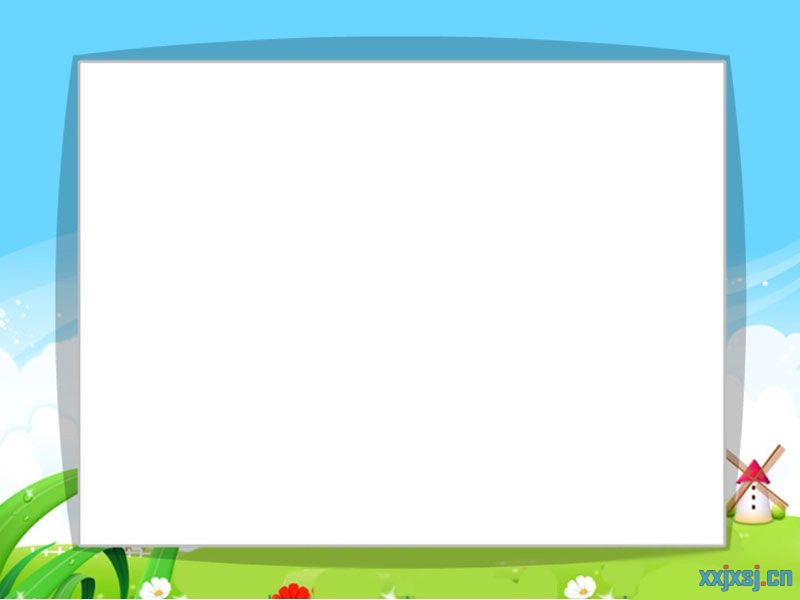 ­
u
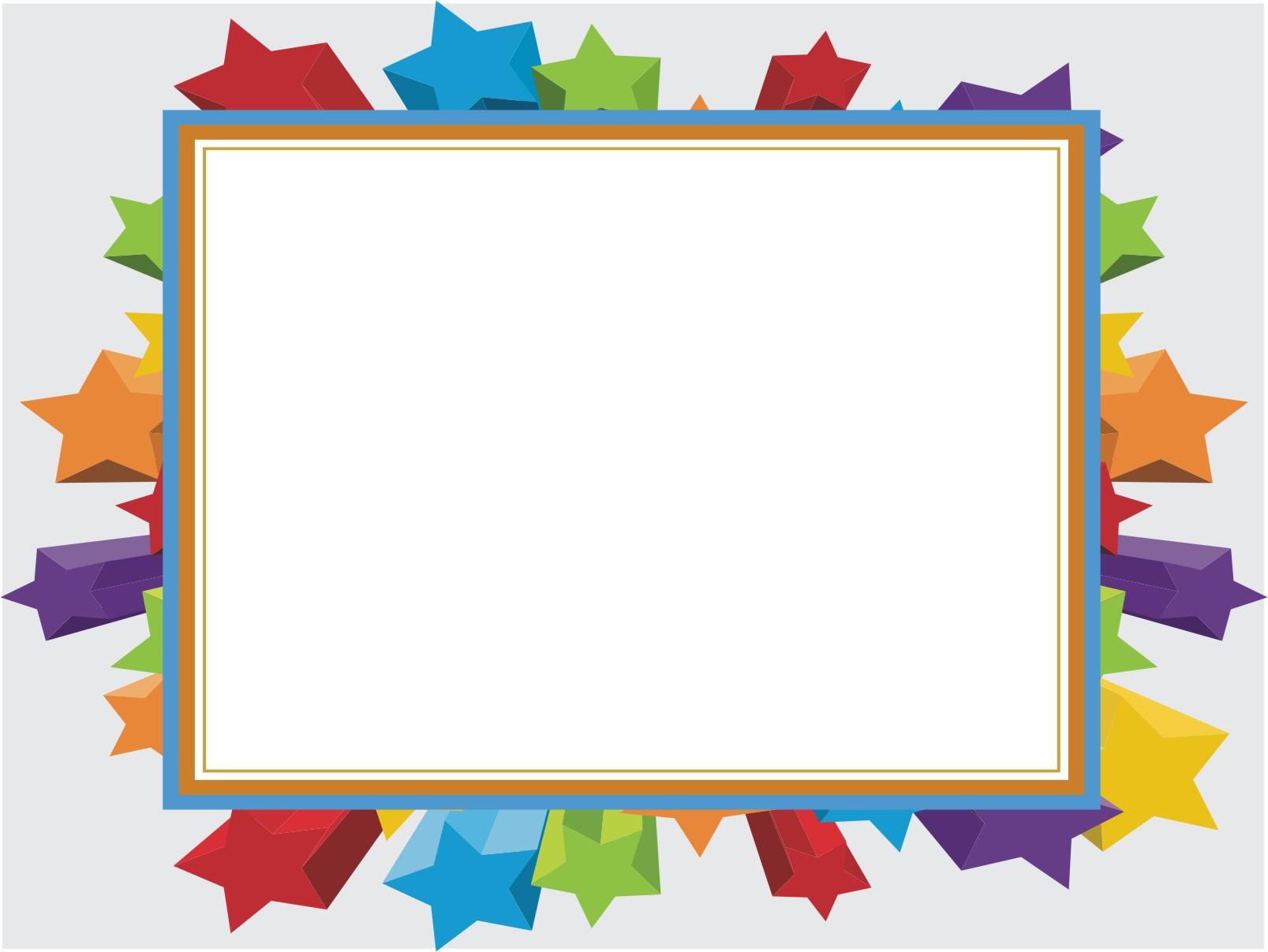 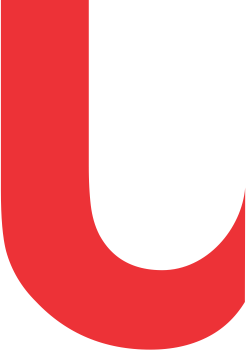 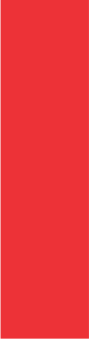 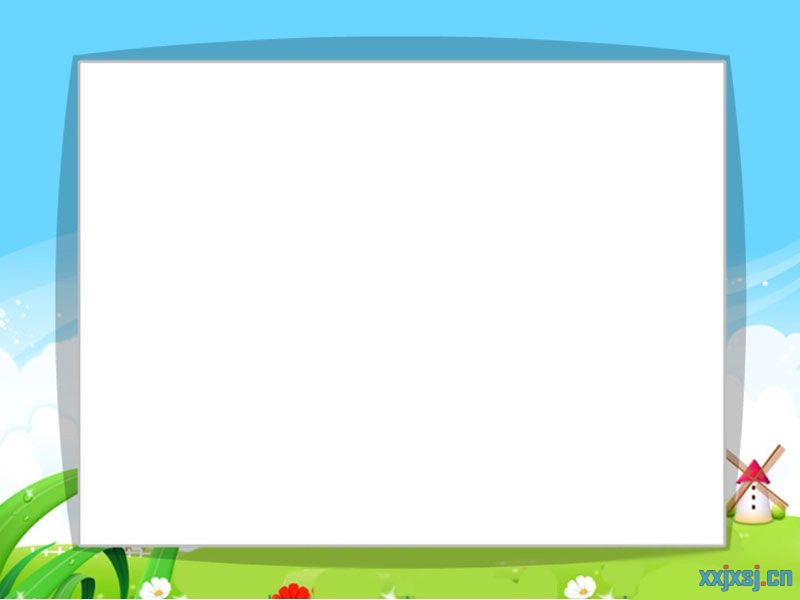 ­
u
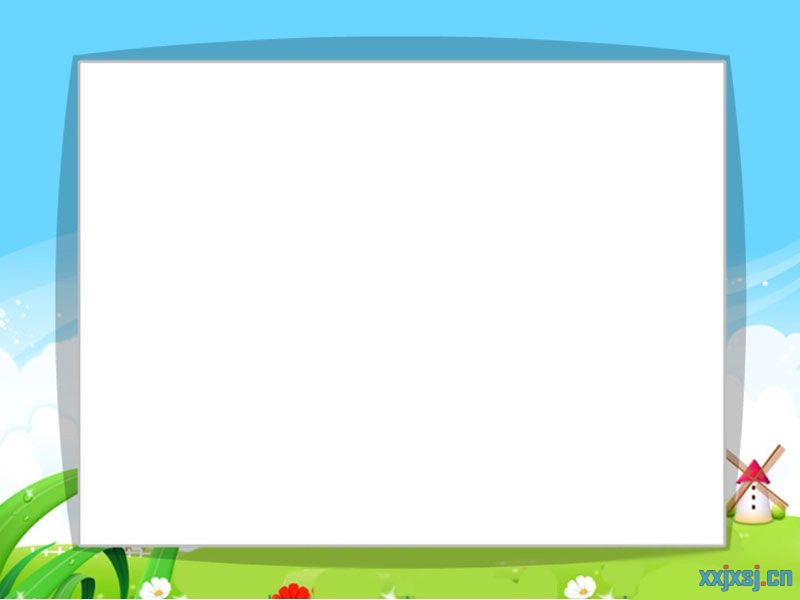 C¸c kiÓu ch÷ u
u
u
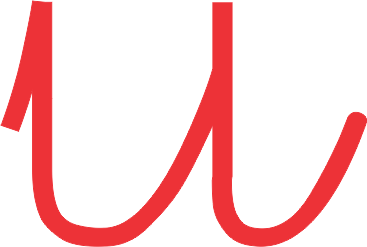 Ch÷ 
 viÕt th­êng
Ch÷ 
 in hoa
Ch÷   
 in th­êng
Làm quen chữ cái ư
- Cô hỏi trẻ:
+ Từ chữ u cô thêm 01 dấu móc bên trái trên đầu nét sổ thẳng bây giờ thành chữ gì?(Chữ ư)
+ Chữ ư. Cô phát âm ư 3 lần. 
+ Trẻ phát âm ư theo nhóm, cá nhân.
- Trẻ hát âm theo cô ừ ừ ư ư ư, ư ứ ứ ư ư. để luyện phát âm ư 1-2 lần
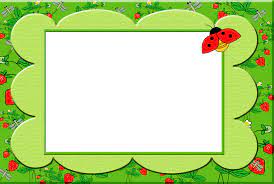 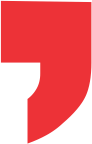 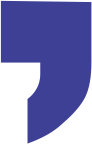 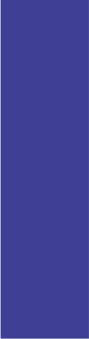 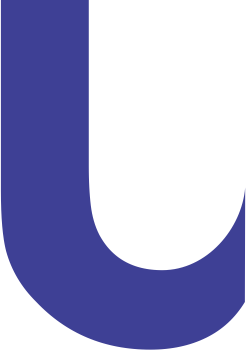 u
Làm quen chữ cái ư
+ Chữ ư. Cô phát âm ư 3 lần. 
+ Trẻ phát âm ư theo nhóm, cá nhân.
Trẻ hát âm theo cô ừ ừ ư ư ư, ư ứ ứ ư ư. để luyện phát âm ư 1-2 lần
- Mời trẻ nhận xét cấu tạo chữ ư (Chữ ư có 3 nét; 1 nét móc ngược, 1 nét sổ thẳng bên phải nét móc ngược và có thêm 1 dấu móc phía trên đầu nét thẳng).
- Trẻ tìm chữ ư có trong bảng tên trẻ
-
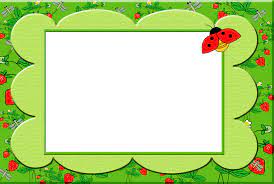 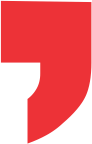 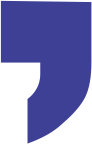 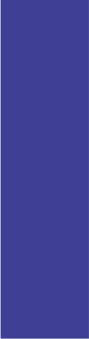 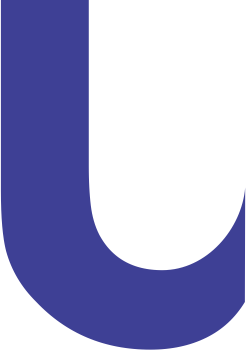 u
Cô giới thiệu các kiểu chữ ư
-
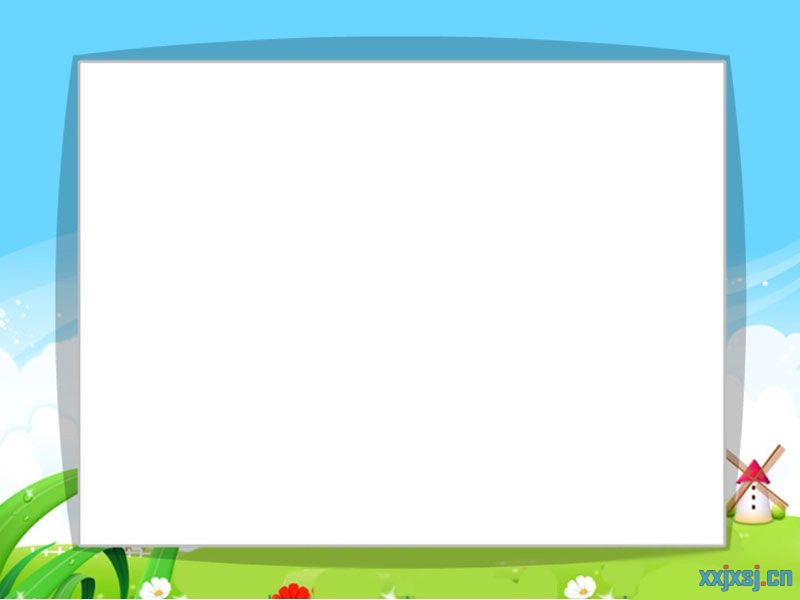 C¸c kiÓu ch÷ ¦
­
­
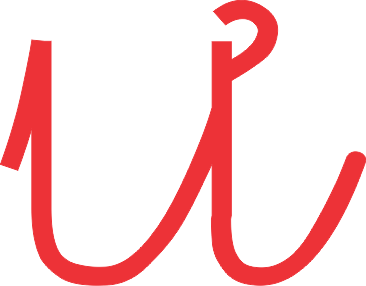 Ch÷ 
 viÕt th­êng
Ch÷ 
 in hoa
Ch÷   
 in th­êng
- So sánh điểm giống và khác nhau
+ Giống nhau: đều có 1 nét móc ngược và 1 nét sổ thẳng bên phải nét móc ngược.
+ Khác nhau: Chữ u có 2 nét còn chữ ư có 3 nét vì chữ ư giống chữ u nhưng có thêm 1 nét móc ở phía trên đầu chữ nét sổ thẳng
- Cô và trẻ cùng đọc bài đồng dao chữ to" Kéo cưa lừa xẻ".
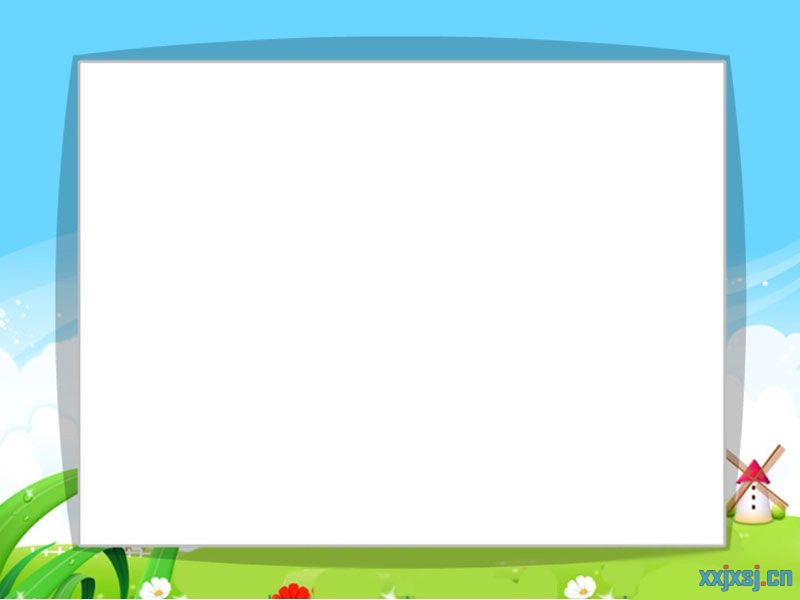 So s¸nh ®iÓm gièng vµ kh¸c nhau
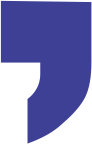 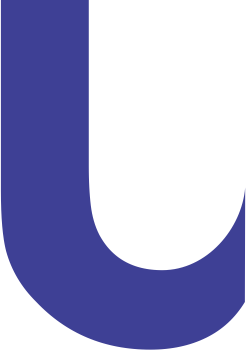 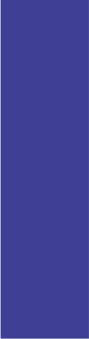 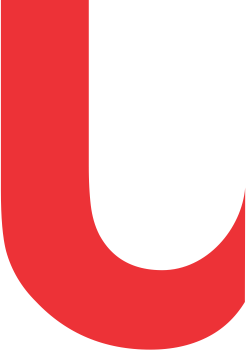 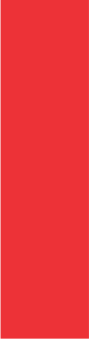 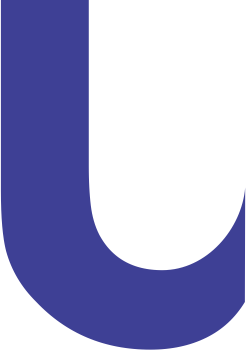 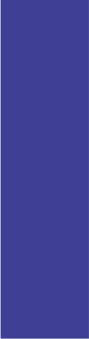 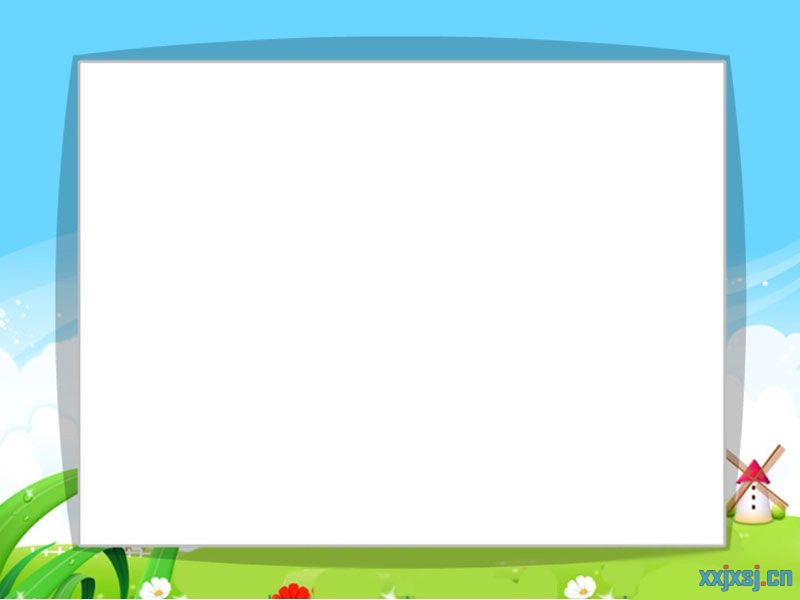 So s¸nh ®iÓm gièng vµ kh¸c nhau
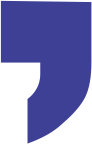 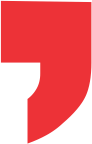 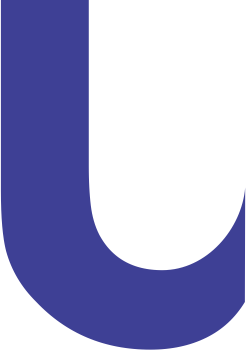 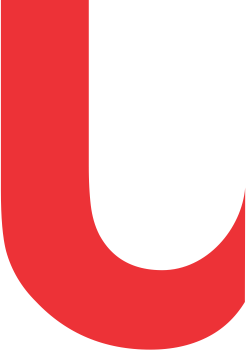 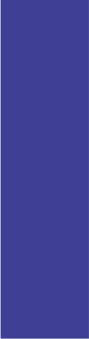 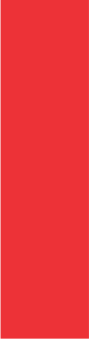 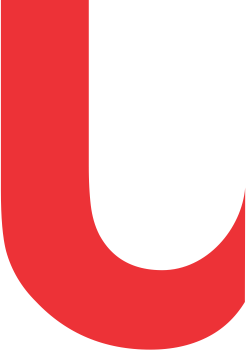 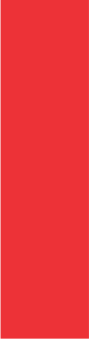 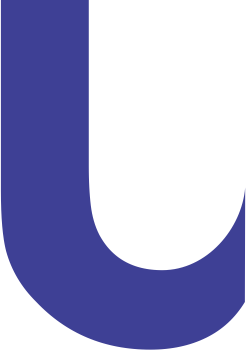 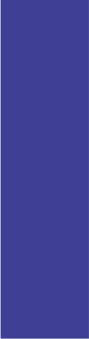 3. Hoạt động 3: Luyện tập  10-12 phút.
Phần 3: Bé cùng trổ tài
- Trò chơi 1: Bé tinh mắt khéo tay
+ Cách chơi: Trẻ quan sát trong bài đồng dao chữ to "Kéo cưa lừa xẻ" chỗ nào có chữ u hoặc chữ ư thì dùng bút gạch dưới chân chữ u, ư đó. Khi tìm và gạch chân dưới chữ u , ư xong thì đếm xem trong bài đồng dao có mấy chữ u, mấy chữ ư. 
+ Luật chơi: Dùng bút gạch dưới chân đúng chữ u, ư có trong bài đồng dao.
+ Cô tổ chức cho trẻ chơi 1 lần  cô quan sát, cho trẻ quan sát nhận xét bài tập của mình và của bạn.
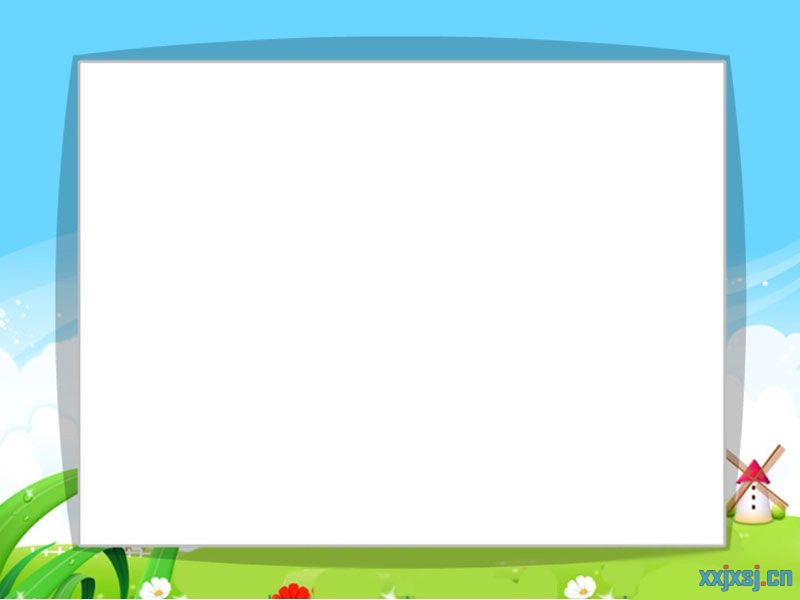 Trß ch¬i 2: 
BÐ tinh m¾t
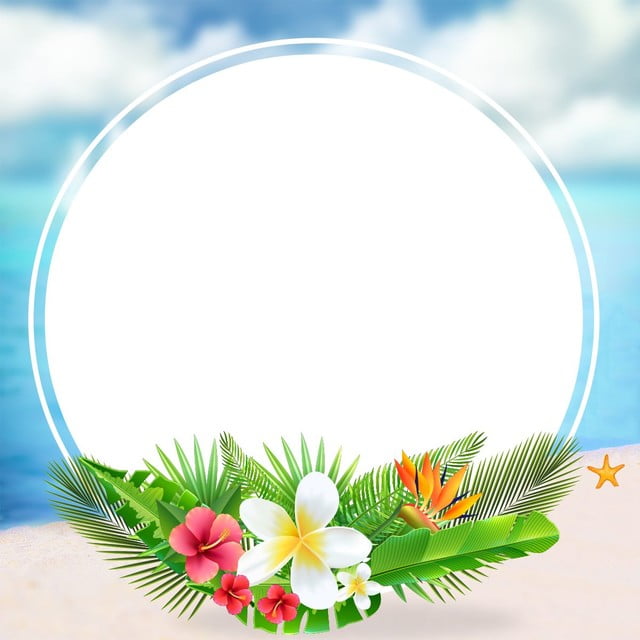 BÐ t×m ch÷ u cã trong tõ 
“Qu¶ su su” vµ “ §Ëu c« ve”
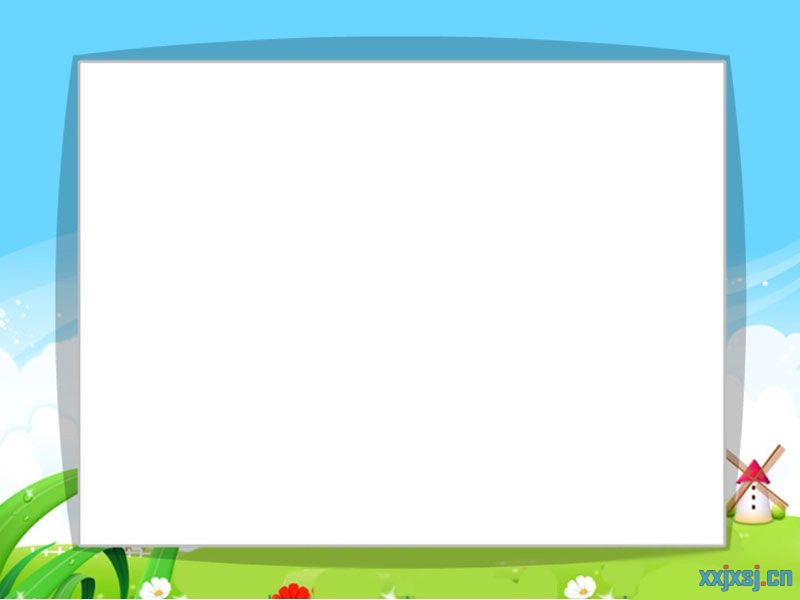 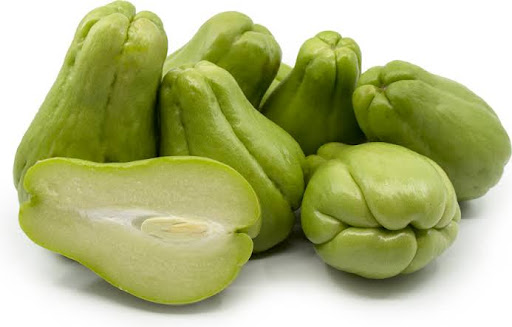 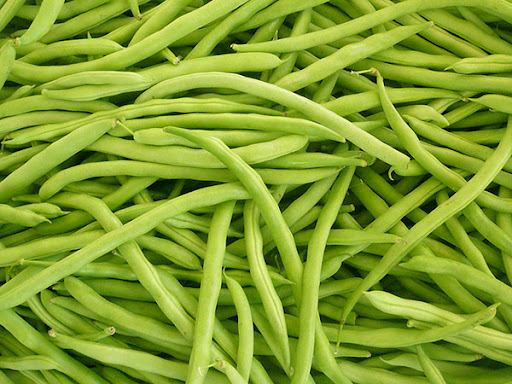 1
3
Qu¶ su su
§Ëu c« ve
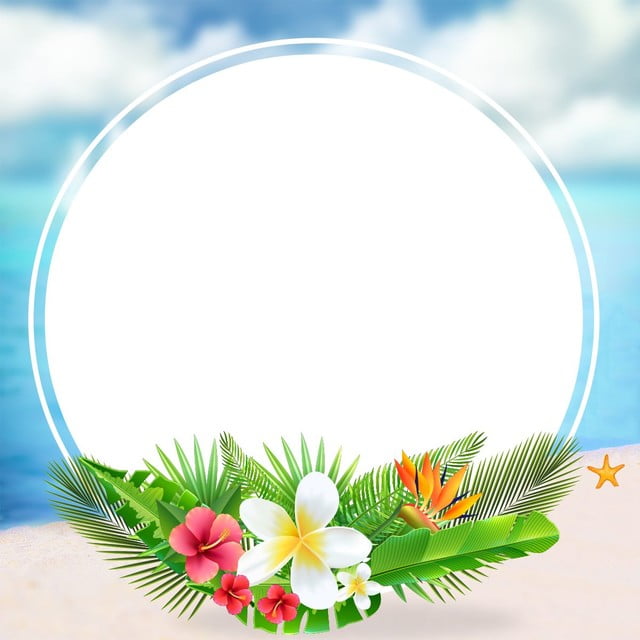 BÐ t×m ch÷ u cã trong tõ 
N¶i chuèi”,       “Chïm nho”
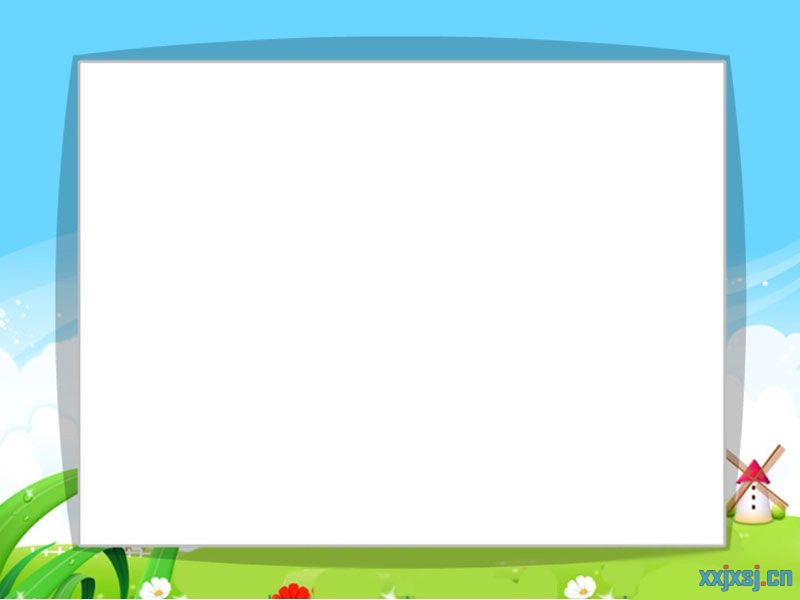 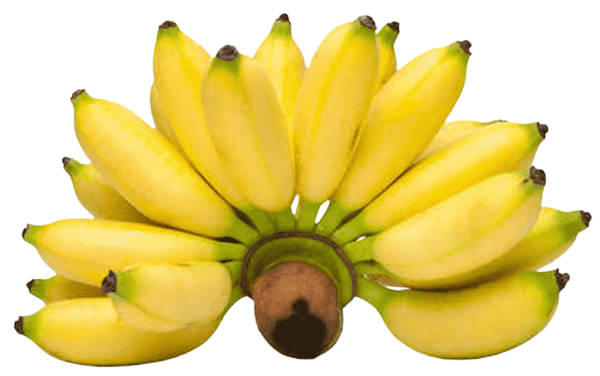 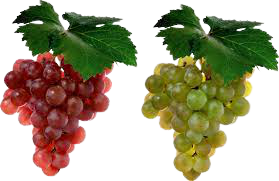 N¶i chuèi
Chïm nho
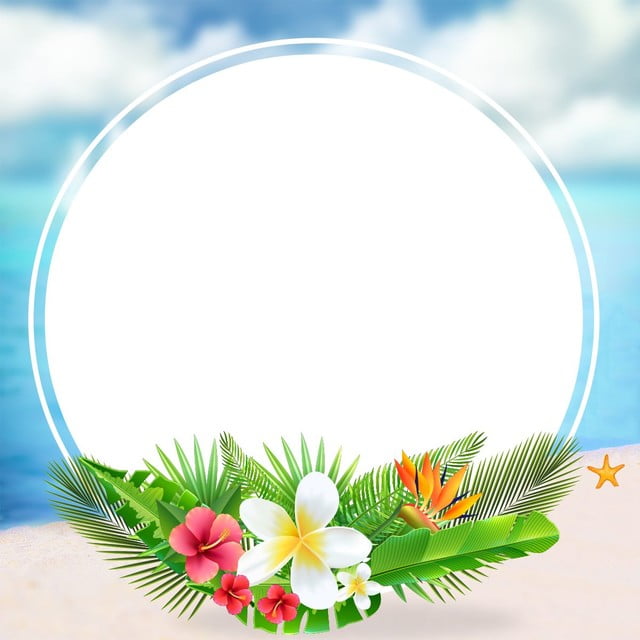 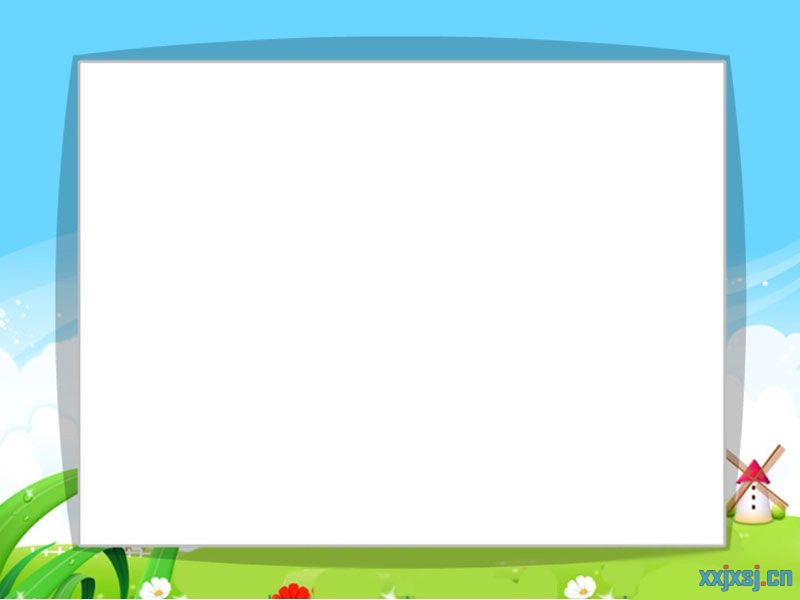 BÐ h·y t×m chữ  u trong từ
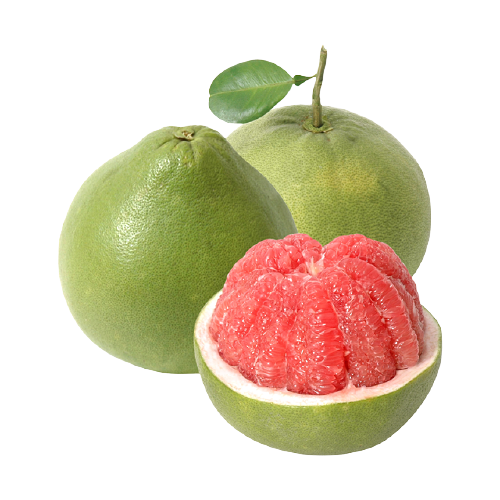 Qu¶ b­ëi
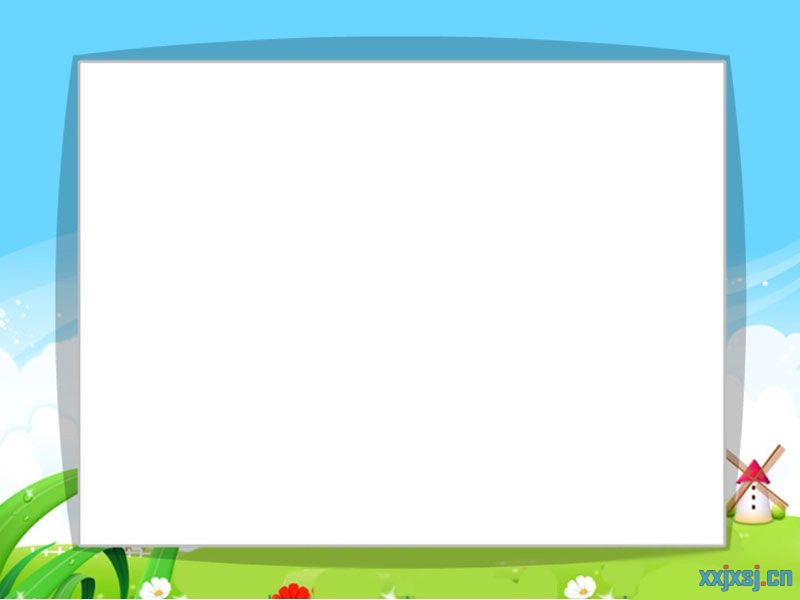 BÐ t×m ch÷ ­  trong tõ d­íi h×nh ¶nh
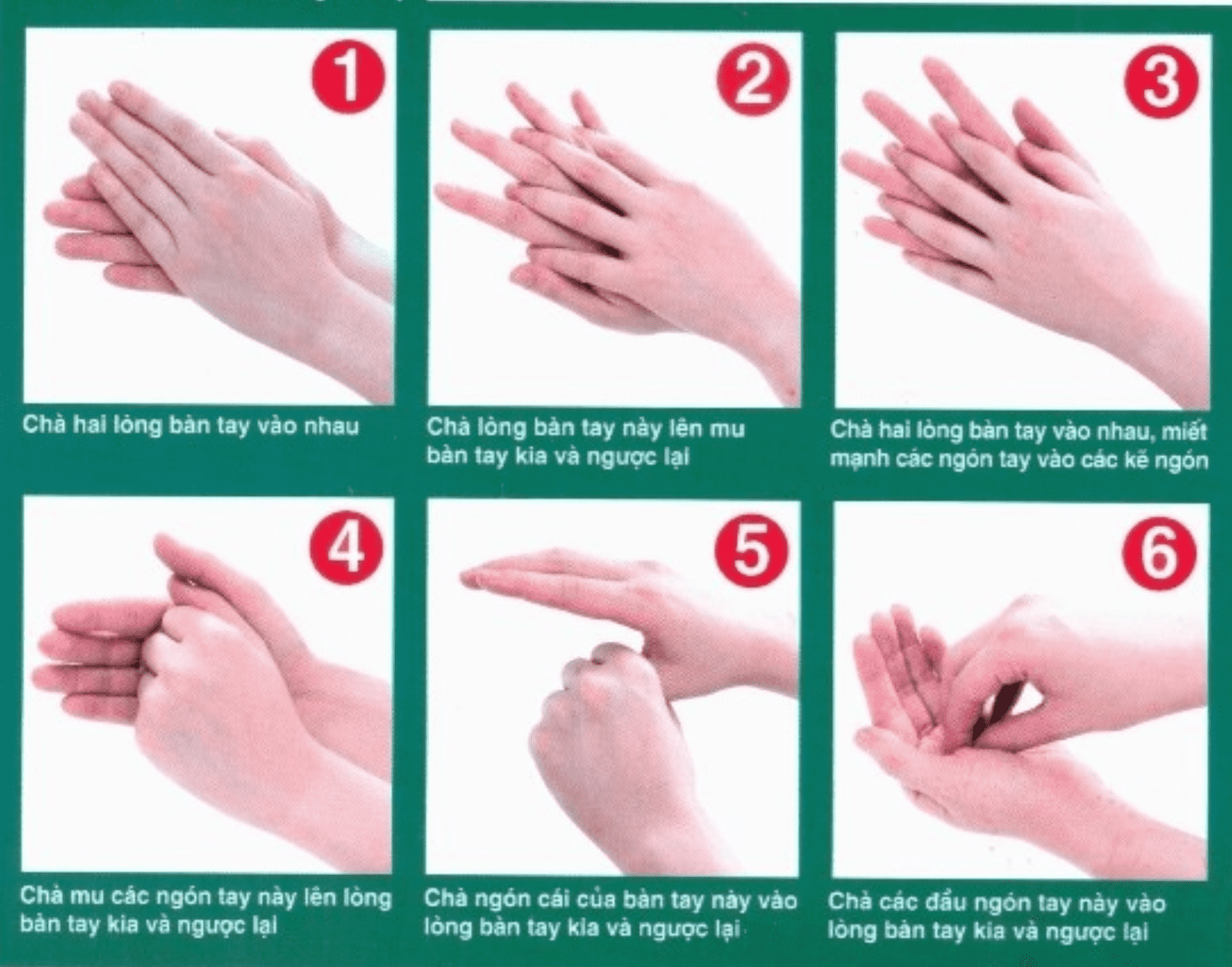 2
C¸c b­íc röa tay
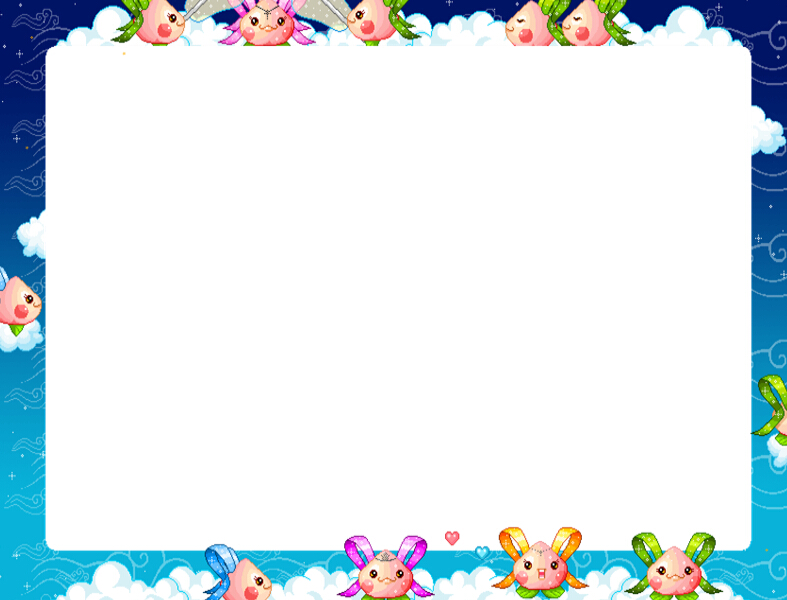 BÐ t×m ch÷ ­  trong tõ d­íi h×nh ¶nh
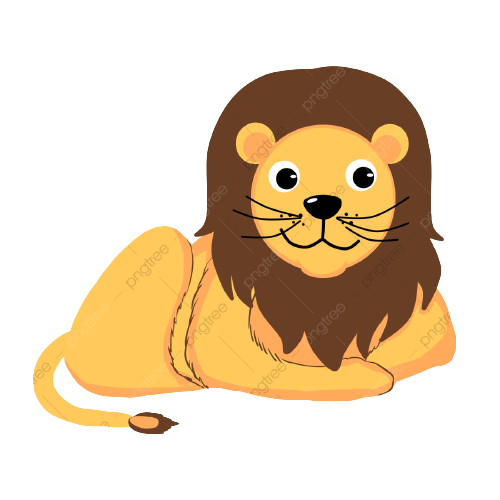 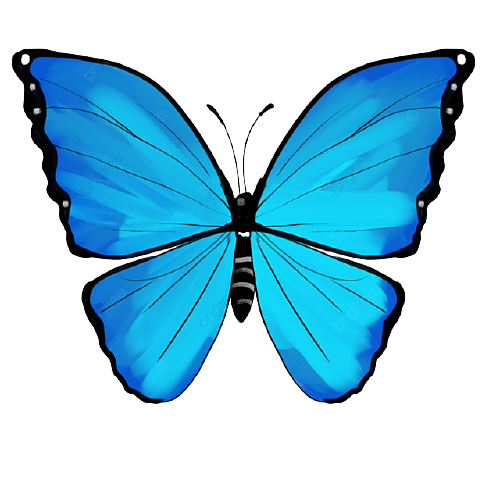 Con b­ím
Con s­ tö
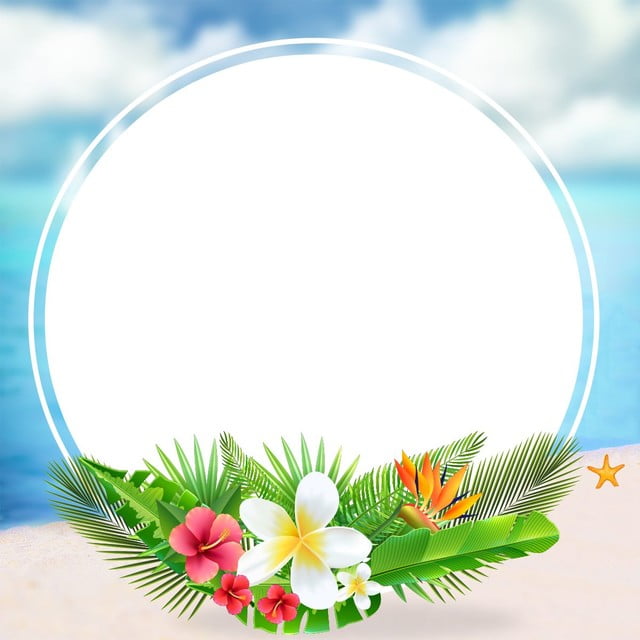 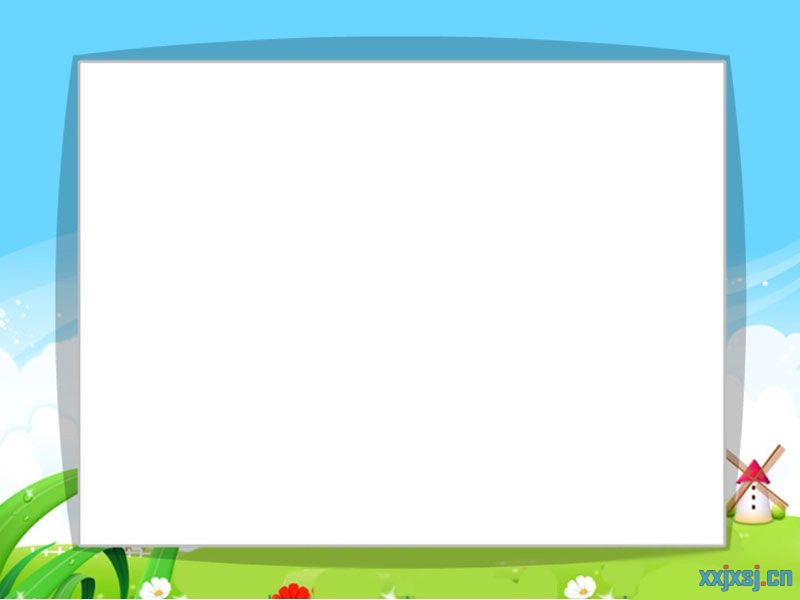 BÐ t×m ch÷ u, ­  trong tõ
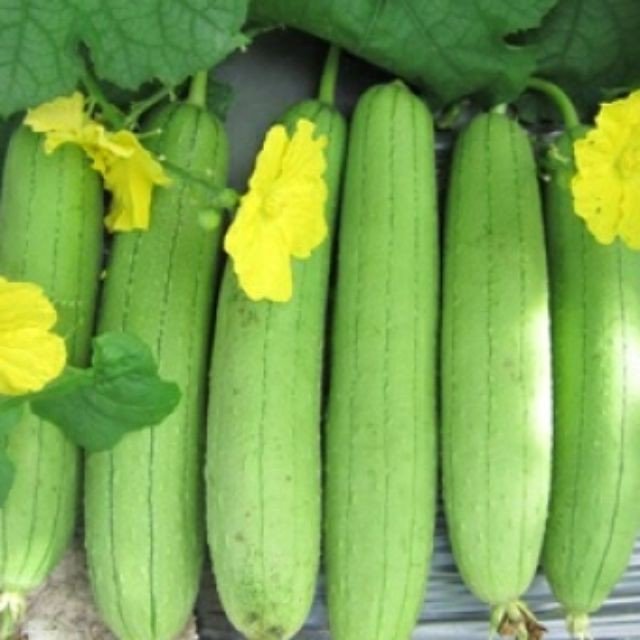 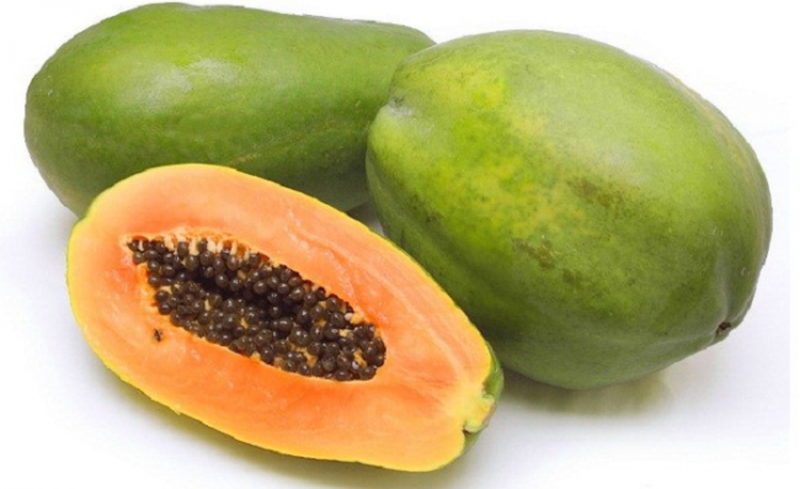 Qu¶ m­íp
Qu¶ ®u ®ñ
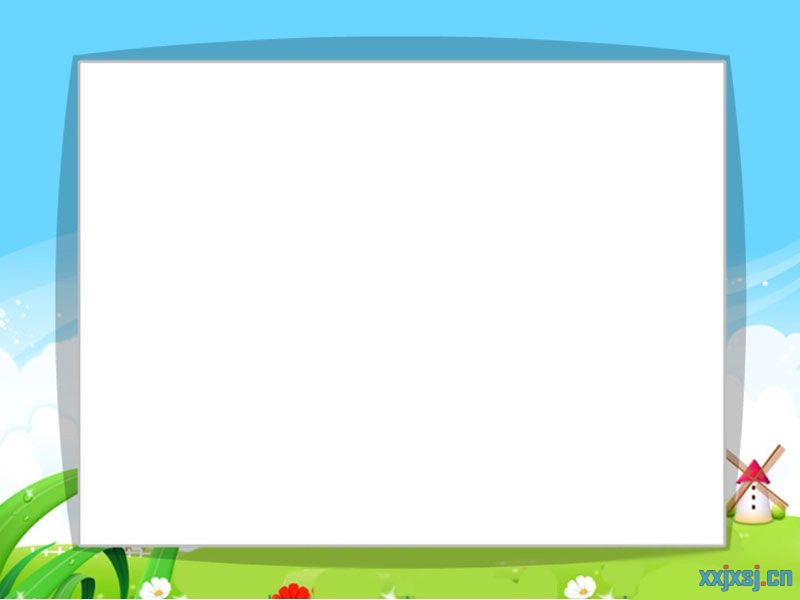 Trß ch¬i 3: 
¤ mµu K× diÖu
- Trò chơi 3: Ô màu kì diệu
+ Cách chơi: Trên máy tính có nhiều ô màumỗi ô mầu có 01 chữ cái khác nhau được sắp xếp theo quy tắc 1-1. Bé quan sát chọn chữ cái phù hợp điền vào ô màu còn trống chưa có chữ cái và phát âm chữ đó.
+ Luật chơi: Trẻ chọn đúng chữ cái phù hợp để điền vào ô màu còn trống và phát âm chữ cái đó.
+ Cô tổ chức cho trẻ chơi 1-2 lần  
+ Nhận xét sau mỗi lần chơi. Cô tuyên dương trẻ kịp thời.
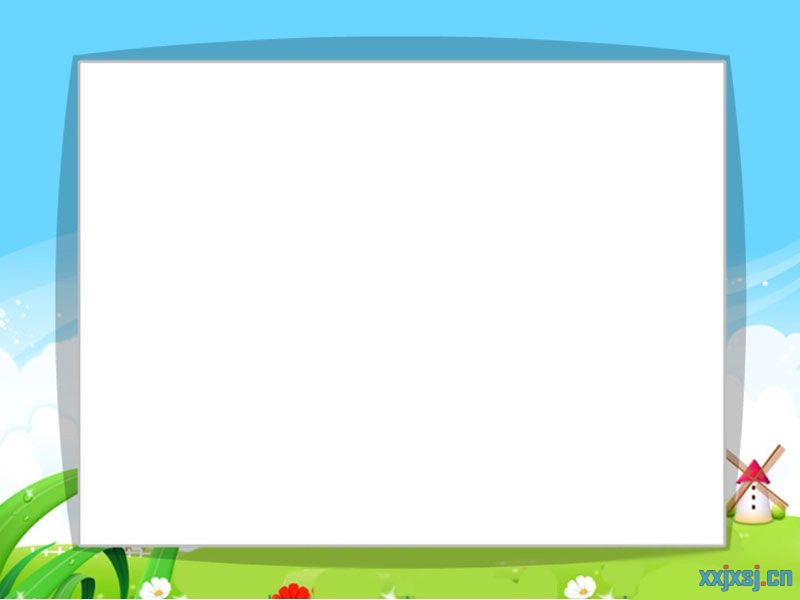 Trß ch¬i: « mµu k× diÖu
e
u
e
u
ª
ª
­
­
u
u
­
u
­
­
u
u
e
ª